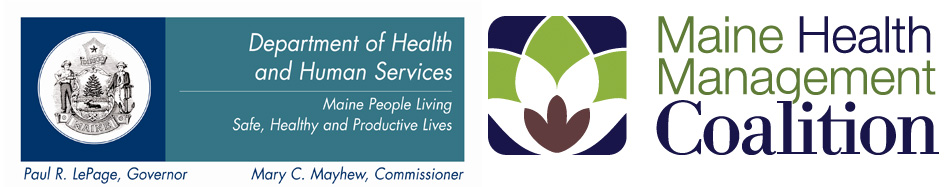 Value Based Insurance Design
03/18/14
Robin Allen
V-BID Manager
Nancy Morris
Communications & Member Relations  Director
1
1. V-BID  Benefits
What’s Covered and How:
Evidence-based/high ROI-Highest Payment
Preference-sensitive/decision making support-Reference Pricing?/ SDM requirement for both?
Supply-sensitive (no/little evidence) High Deductible
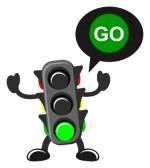 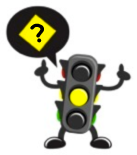 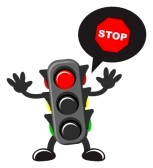 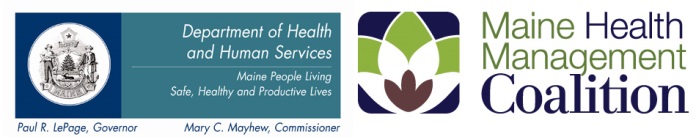 2
2. V-BID Network and Payment
Benefit Payment Would Also: Encourage the use of high quality/efficient providers

Offer Shared Savings for Providers/Plan Sponsors/Patients
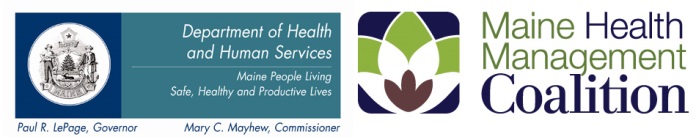 3
3.Community and Worksite Support
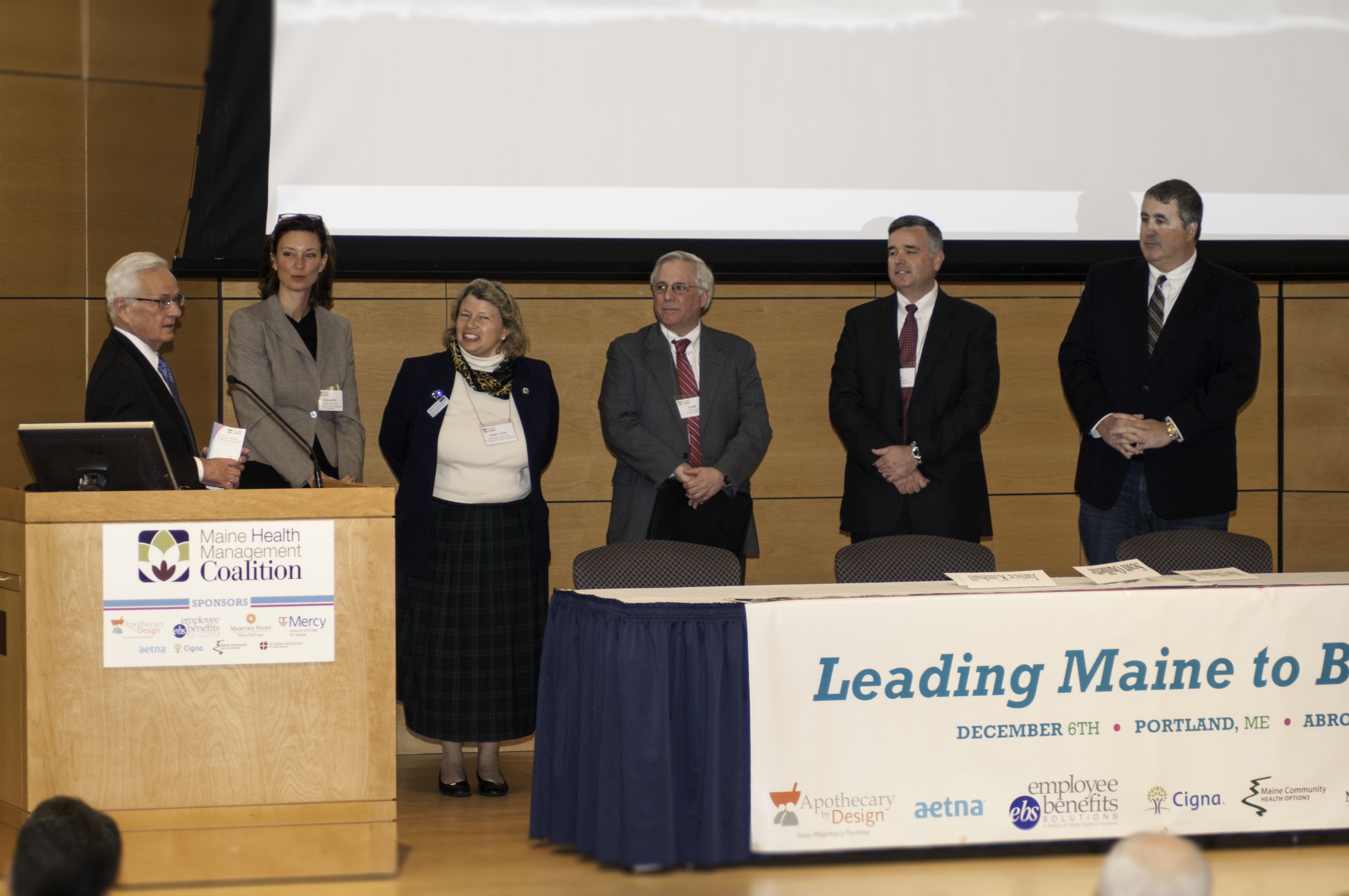 V-BID
Reconvene V-BID workgroup

Develop ranking for Health Plans

Develop materials to educate brokers & Human Resource specialists on V-BID tenets
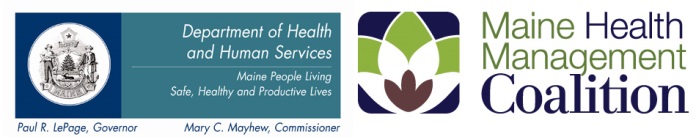 5
[Speaker Notes: Maine Health Management Coalition previously facilitated a V-BID workgroup in 2011.  The V-BID workgroup hasn’t met for a couple of years but now that we have a more defined path for V-BID, we will reconvene the group.

Under the SIM, Maine Health Management Coalition has responsibility for creating a means to rank Health Insurance Plans according to adopted V-BID metrics.

As organizations begin to switch their benefit designs it’s important that employees are supportive of the changes.  MHMC is developing materials and providing opportunities for education.]
V-BID Workgroup
Health Plans, Providers, Purchasers

Identify/develop key components of value based design

Identify/develop administrative efficiencies
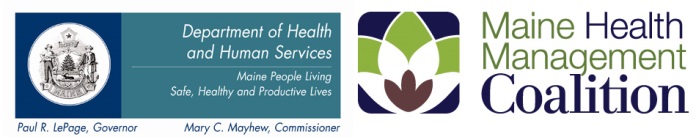 6
[Speaker Notes: The V-BID Workgroup will be comprised of Health Plans, Providers and Plan Sponsors (Employers).   We’re planning to reconvene this workgroup within the next few months.  If anyone here is interested in participating, please let us know as we are currently in the process of identifying members for this workgroup.
The focus of this workgroup will be to review models currently being piloted or in place to identify best practices, explore opportunities to align patients’ out of pocket costs with the value of services provided.  We will also discuss opportunities that have been identified by the Healthcare Cost Workgroups and the ACI Workgroup.  
Through the V-BID work group, we’re also planning to identify administrative efficiencies for improvement to reduce the amount of paperwork required of providers.  (i.e. credentialing and provider enrollment, referral requests, prior authorization processes, payment remittance advice)]
V-BID  Health Plan Ranking
Develop measures toward V-BID progress

Develop ranking system

Publish ranking
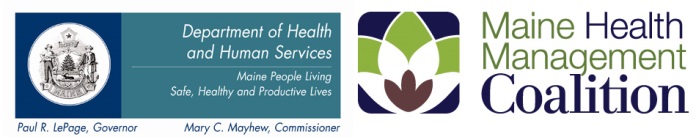 7
[Speaker Notes: As previously mentioned, it is a key objective under SIM to rank Health Plans based on metrics to track their adoption of V-BID strategies under Payment Reform.  To achieve this, a survey is currently being developed to solicit feedback from Health Plans on their progress toward V-BID implementation.
Within the Survey, we anticipate assigning a numeric value to the response of each question that will be used for scoring a Health Plan’s current status with regard to adopting VBID models.
Based on this scoring system, each Health Plan operating within Maine will be ranked and the results will be made available through Maine Health Management Coalition’s website. (i.e. not decided but perhaps a ‘star’ system ranking).]
V-BID  Education
Consumer Engagement

Purchaser Education

CEO Champions
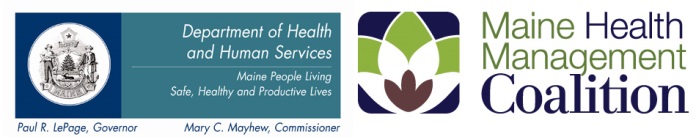 8
[Speaker Notes: Patients and consumers are critical to the success of V-BID; they play an active role when seeking the right health care from the right provider that meets their healthcare needs.  In order to assist consumers toward their engagement, we are committed to making educational opportunities available to them.
We are creating a video that will assist the average person in understanding ‘Value Based Insurance Design’.  This will be a brief, fun clip that will deliver a simple story line using a racing pit-crew analogy of how V-Bid works and why it’s important.
We have also developed a college curriculum with seven modules that will be offered through MHMC for continuing education credits can will be made available to Plan Sponsors.
And we continue to work with our CEO Champions to engage Plan Sponsors to work with Health Plans on health benefits and affordable options for their employees.]
V-BID
We’d like your advice!
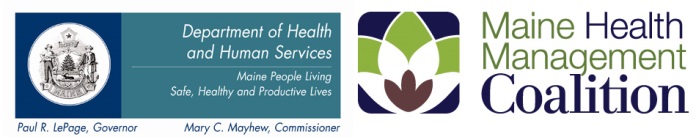 9